The road to Hell…
…is paved with best practices
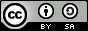 Image: Caution, a Creative Commons Attribution Non-Commercial Share-Alike (2.0) image from zippy's photostream
Warning
<RANT>
30 juli 2010
Why…
Not all “best practices” seem to make us more secure.

Often overlooked:
“…when applied to a particular condition or circumstance.”
30 juli 2010
Who am I?
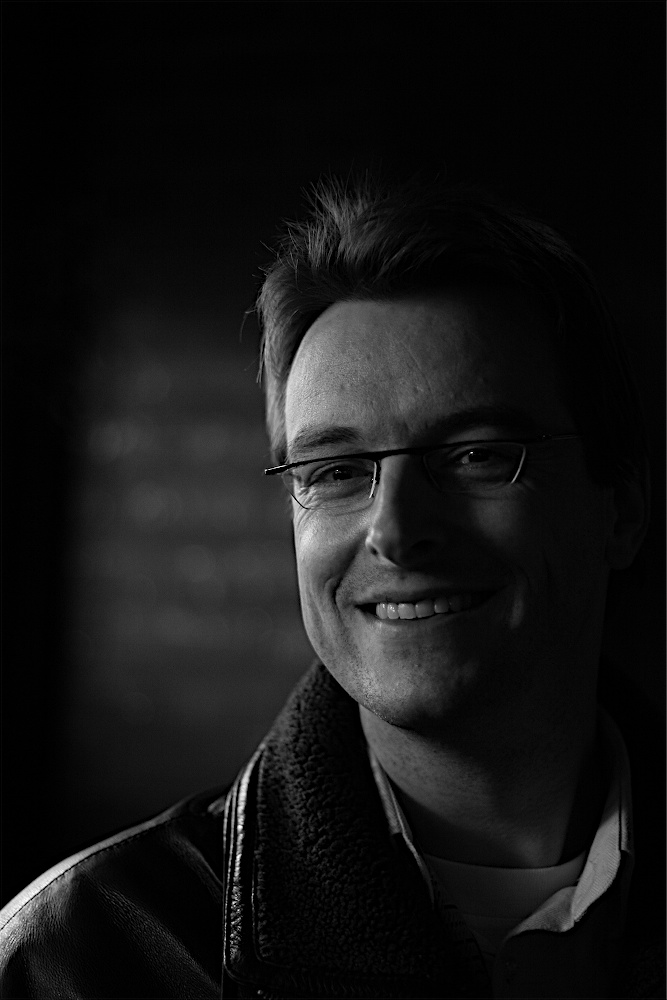 Frank Breedijk

Security Engineer at Schuberg Philis
Author of Seccubus
Blogging for CupFighter.net

Email: 		fbreedijk@schubergphilis.com
Twitter:		@seccubus
Blog:		http://www.cupfighter.net
Project:		http://www.seccubus.com 
Company:	http://www.schubergphilis.com
Image: Bureaucracy illustration, a Creative Commons Attribution Share-Alike (2.0) image from kongharald's photostream
The burden of administration…
“Adding more security” to a system often means more administration and bureaucracy.

It often also means less time to do actual system administration.
30 juli 2010
Image from: http://searchnetworking.techtarget.com.au/articles/16554-Choosing-the-right-firewall-topology?topic_id=891
Firewalls from two different vendors…
Reasoning:
If one vendor has a serious flaw, there will not be a total compromise.

Reality:
Firewall bypass bugs are rare
Two rule bases
Two different technologies
Most likely outside firewall will pass anything nat-ed behind inside firewall
Most firewall brand use the same IP stack anyway
30 juli 2010
Image: safe safer safest, a Creative Commons Attribution (2.0) image from 20918261@N00's photostream
Its like two locks on a bicycle
Most bicycle thieves in Amsterdam only know how to quickly open one type of lock
30 juli 2010
Image: history of missing circles, a Creative Commons Attribution Non-Commercial Share-Alike (2.0) image from camil_t's photostream
But just two locks isn’t enough…
Like every technology you need to know how to apply it to benefit from it.
30 juli 2010
Image: conjoined twin roundabouts, a Creative Commons Attribution Non-Commercial (2.0) image from duncan's photostream
Is complexity bad?
There are about 25,000 parts in a commercial jet engine.

In order to make a working jet engine you need at a maximum 1,000 parts
30 juli 2010
Image: Maze Lock Guarantees You'll Perish In A Fire, a Creative Commons Attribution Share-Alike (2.0) image from billypalooza's photostream
Is complexity bad?
Complexity can also aid security…

It should never be the basis of your security

Never underestimate the power of security by obscurity

Obscurity can defeat plausible deniability

Encryption is a classical example of security by obscurity
30 juli 2010
Image: Security, cartoon #538 from xkcd.com
What about encryption…
30 juli 2010
Image: silver bullet, a Creative Commons Attribution Share-Alike (2.0) image from eschipul's photostream
Encryption is not a silver bullet…
Many attacks:
Key theft
Brute force
Social engineering
End point compromise
Man in the browser attack
Man in the Middle attack
Downgrade attack
Rubber hose cryptology
Side channel attack
Cache timing attack
Replay attacks
30 juli 2010
If a “security measure” is too hard… it will more likely hurt
Password requirements:
Likely password:
7 characters
welcome
1 capital
Welcome
1 numeral
W3lc0m3
W3lc0m3!
1 special
10 characters
W3lc0m3!!!
30 days max – cannot use last 12
Welcome01!
The predictability of human behavior can aid in password cracking attempts.
See the work of Matt Weir:
 "Using Probabilistic Techniques to Aid in Password Cracking Attacks“
http://tinyurl.com/RTHpasswd
30 juli 2010
Security making life too hard…
You cannot paste a password into an RDP login box

Consequences:
I set up a really hard adminstrator password
I put it in the password vault
I now have to type 15 random characters to gain access
I may start to remember this password
I may start to use weaker passwords
Maybe I will write the password down
30 juli 2010
Image: lubbock_track_regionals_2010147, a Creative Commons Attribution Non-Commercial Share-Alike (2.0) image from jduty's photostream
Don’t turn system administration into an obstacle race…
If your only users are system administrators why would you:
Make home directory 600
Make roots home directory 100
Restrict access to /var/log
Etc…
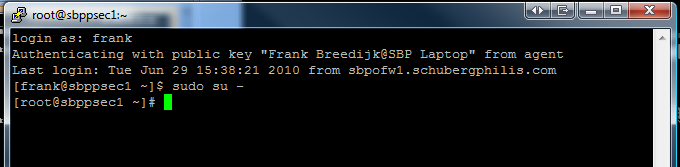 30 juli 2010
Image by Frank Breedijk
There is strength in numbers…
“Limit the number of system administrators”
30 juli 2010
Images by Frank Breedijk
Does this consider the level of the system administrators?
Or are all animals equal…
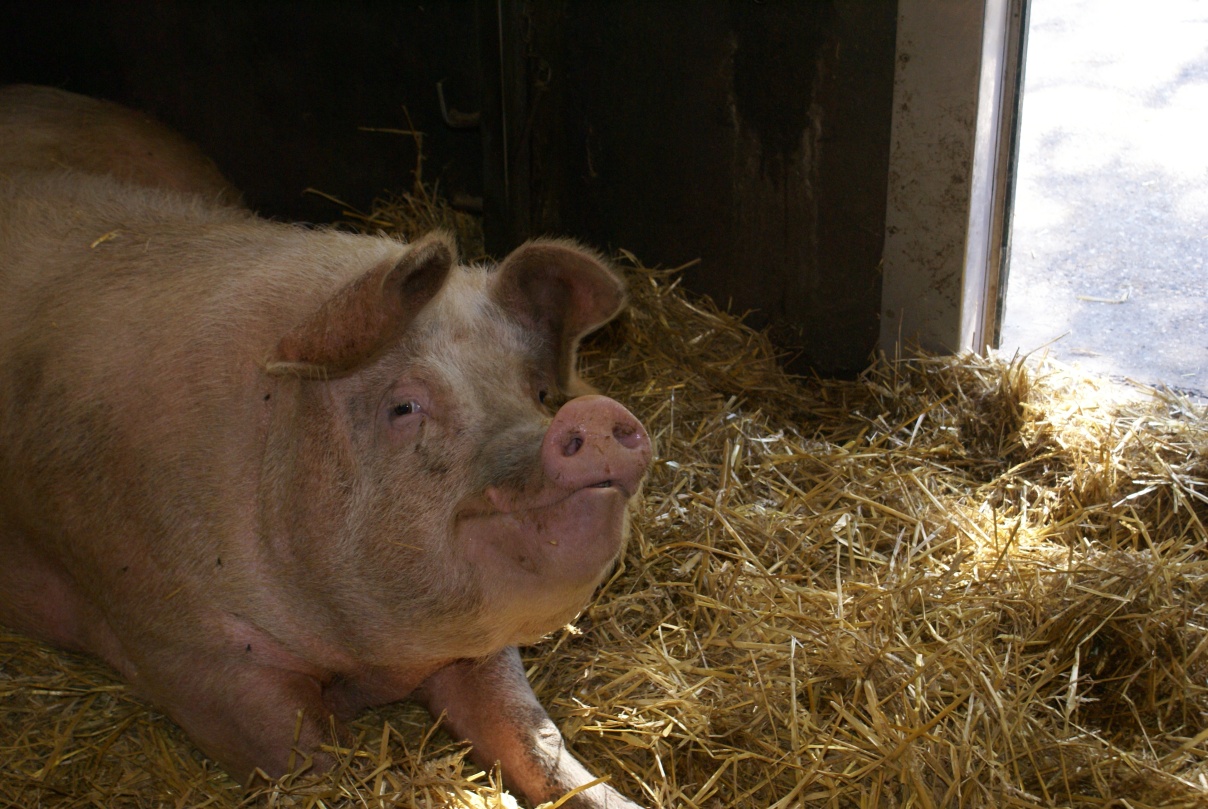 30 juli 2010
What is the right number of administrators…
5
25
20
47
35
50
18
42
35
53
17
15
6
19
120
33
11
28
30 juli 2010
Image: Being John Malcovich movie poster
Please don’t force me to…
It would be easy…
The auditors would be happy…
I could do my job…

…it would be so wrong!
30 juli 2010
Image: Perita, a Creative Commons Attribution Non-Commercial Share-Alike (2.0) image from ournew's photostream
What’s the solution?
Know your administrators…
Set clear rules
Make it obvious when rules are about to be broken
Monitor
Use system logging
Log Changes
Log in multiple places
Keep you admin happy

Peer review
30 juli 2010
Image: Threads 140.365, a Creative Commons Attribution Non-Commercial No-Derivative-Works (2.0) image from stephangeyer's photostream
Limit remote access…
“Permission for remote access to **** must be strictly limited to those specific employees who have a strong business need for the access.”

Why?
Stop data leaving the premises?
Reduce risk of duress?
Keep an eye on your actions?

That warm and fuzzy feeling?
30 juli 2010
Memories, PenDrives...., a Creative Commons Attribution Non-Commercial No-Derivative-Works (2.0) image from kikiprinci's photostream
Can you really stop data “leaks”?
People will try to work from home anyway

CD-R, USB, MicroSD, SmartPhone, PDA, Portable Harddisk, Printout or simply mail it home
30 juli 2010
Image: South Beach Sisters, a Creative Commons Attribution Non-Commercial (2.0) image from adwriter's photostream
Duress
If you are working form home they can make you do stuff at gunpoint…
30 juli 2010
Photo-A-Day #982f 12/16/07, a Creative Commons Attribution Non-Commercial Share-Alike (2.0) image from abennett96's photostream
Keeping an eye on you…
How would you make sure that the person watching me understands what I’m doing?

Would it be impossible to backdoor a system while somebody is watching you?

What is the chance an administrator backdoors a system just so he “can do his job” ?
30 juli 2010
Image: Old Modem Front, a Creative Commons Attribution (2.0) image from rexroof's photostream
Teleworking has advantages
Remote system administration = 
Faster response time + 
More dedicated staff + 
Better uptime + 
Better maintained system 
=
Better security
30 juli 2010
Remove all identifying banners
O.K. disclosing exact versions is bad…

But what about just displaying the products:
Apache
X-powered-by: ASP.NET
OpenSSH

Won’t they just try all?
30 juli 2010
What about warning banners?
You must annoy user and administrators by displaying a large annoying legal banner prior to login.

And it tells me its an interesting system, and who owns it even before I have logged in.
30 juli 2010
Image: pong undead!!!, a Creative Commons Attribution Non-Commercial Share-Alike (2.0) image from astio's photostream
Ping
A lot of systems on the internet cannot be pinged anymore…

Great:
I know the systems IP
I know its not working
I cannot ping it
I can still do a tcptraceroute

Why?
30 juli 2010
Image: EVIL a Creative Commons Attribution Non-Commercial Share-Alike (2.0) image from krazydad's photostream
Firewall log monitoring
You must monitor your firewall traffic logs…

Why?

If it is  passed by firewall it was allowed in the first place…

If it got rejected, it got rejected, why worry about it?

There is no “evil bit” (except in RFC 3514)
30 juli 2010
Idle session time out…
Its just there to piss users off
30 juli 2010
Title / Main topic / Sub-topic
Single sign on…
It is bad because: One credential will give you access to everything…

What is the alternative? 
Passwords.xls?
30 juli 2010
Image: 105. 283, a Creative Commons Attribution Non-Commercial (2.0) image from pwn's photostream
Don’t take away my tools…
Remove development tools

Removing telnet (client)

Taking SUID from ping

Remove security tools
Ping?
Traceroute?
OpenSSL?
30 juli 2010
Creative Commons Attribution Non-Commercial No-Derivative-Works (2.0) image from _brilho-de-conta's photostream
No access to social media…
URL filtering:
Twitter, Facebook, Craigslist, Wordpress
Webmail, Hotmail, GMail
YouTube, Break.com, Failblog
Google Cache

I’m so glad I have UMTS
30 juli 2010
Intrusion Detection System (IDS)
Proving the Internet is evil™

Protecting the network by blacklisting all evil…

IDS/IPS is not all bad:
It is very good for detection anomalies
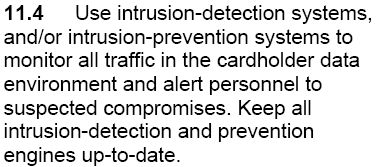 30 juli 2010
Image: Thanks Dan, your gifts from Shanghai are always a treat, a Creative Commons Attribution Non-Commercial No-Derivative-Works (2.0) image from joepemberton's photostream
Using your cell phone in datacenters…
Why?
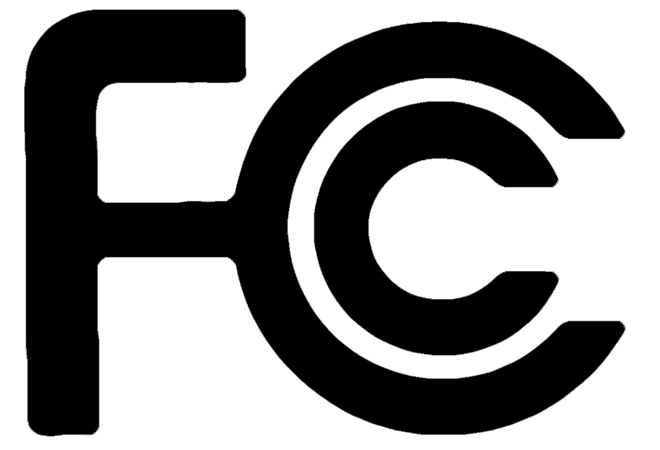 30 juli 2010
Image taken from www.muscom.nl
Image: Strowger, a Creative Commons Attribution Non-Commercial Share-Alike (2.0) image from pritch's photostream
Interference has happened…
30 juli 2010
Image: Don't Mind If I Do a Creative Commons Attribution Non-Commercial (2.0) image from jeremybrooks's photostream
Its because of the cameras…
30 juli 2010
Image: Taken with Frank Breedijk’s BlackBerry at DefCon 17
Lets get serious…
</RANT>
30 juli 2010
The Lure Of Gold, a Creative Commons Attribution Share-Alike (2.0) image from bogenfreund's photostream
Compliance…
Compliance (e.g. PCI compliance) put a business driver into security

If you implement these security measures you will get a discount
Firewalls
IDS
Regular vulnerability scan
Physical security

Expect a business decision
30 juli 2010
Image: Glass smash with liquid, a Creative Commons Attribution Non-Commercial (2.0) image from whisperwolf's photostream
If all you got is a hammer…
Everything looks like a nail…






Consider what you need to secure, before you decide how to…
30 juli 2010
Image: homer's minibrain, a Creative Commons Attribution Share-Alike (2.0) image from mabi's photostream
Do not disengage your brain…
30 juli 2010
What is the risk?
30 juli 2010
?
Image: "1 more minute?" Richie Hawtin asks Rocco // Awakenings Festival 2007, a Creative Commons Attribution Non-Commercial No-Derivative-Works (2.0) image from merlijnhoek's photostream
Questions?
30 juli 2010
Feedback...
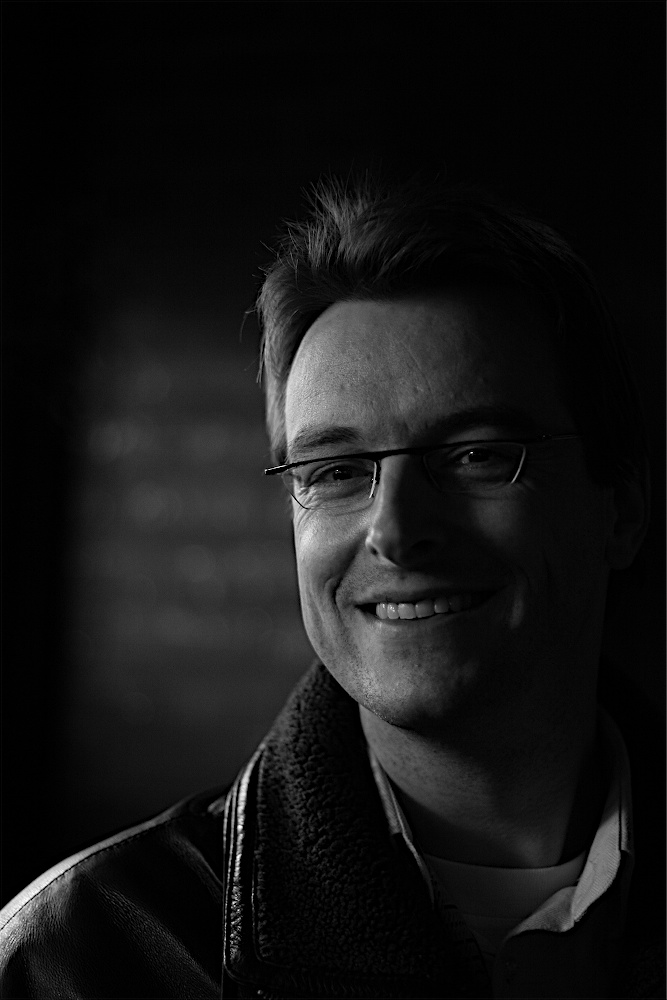 Please send/tell me  your examples of 
non-security through stupidity


Email: 		fbreedijk@schubergphilis.com
Twitter:		@seccubus
Blog:		http://cupfighter.net
Project:		http://seccubus.com 
Company:	http://schubergphilis.com